Przeprowadzono ponadto procedury planistyczne, dzięki którym w 2019 r. uchwalono następujące plany miejscowe: 	1) „Miejscowy plan zagospodarowania przestrzennego dla obszaru 	sołectwa Beniaminów, w gminie Nieporęt” 	Uchwała Nr V/6/2019 Rady Gminy Nieporęt z dnia 31.01.2019 r.	2) „Miejscowy plan zagospodarowania przestrzennego dla części 	obszaru sołectwa Stanisławów Pierwszy – rejon po północnej stronie 	rzeki Czarnej, w gminie Nieporęt”	Uchwała Nr VII/16/2019 Rady Gminy Nieporęt z dnia 21.03.2019 r.		3) „Miejscowy plan zagospodarowania przestrzennego dla obszaru 	sołectwa Michałów-Grabina, w gminie Nieporęt” 	Uchwała Nr VIII/29/2019 Rady Gminy Nieporęt z dnia 25.04.2019 	r.		4) „Miejscowy plan zagospodarowania przestrzennego dla części 	obszaru sołectwa Józefów - rejon Kanału 	Bródnowskiego, w gminie 	Nieporęt„	Uchwała Nr IX/41/2019 Rady Gminy Nieporęt z dnia 30.05.2019 	r.
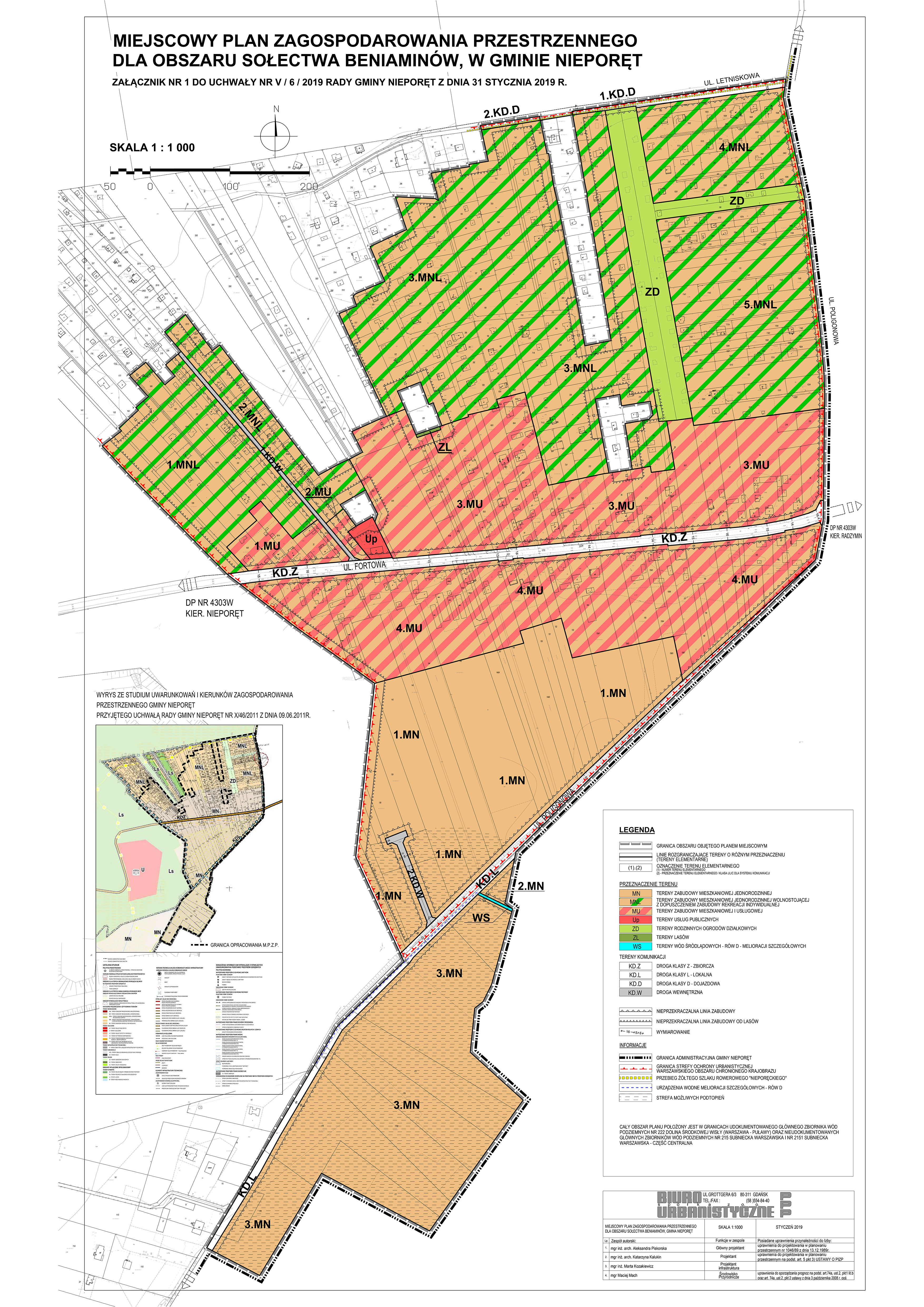 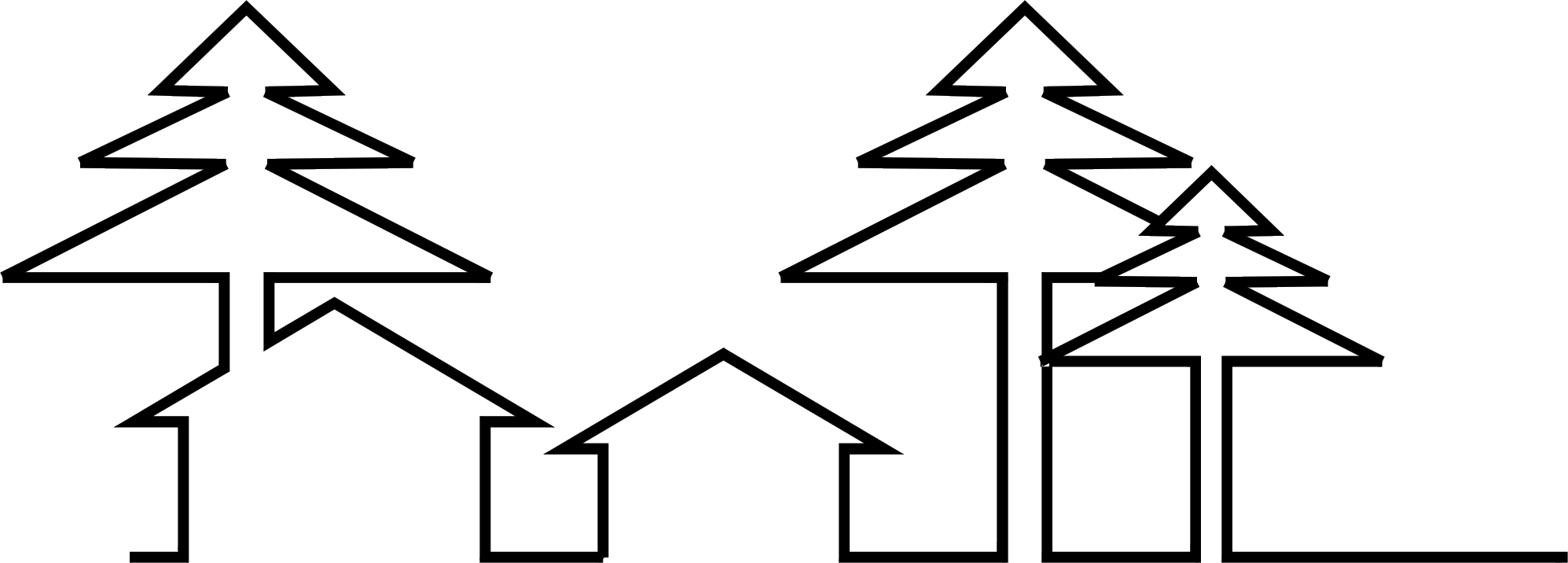 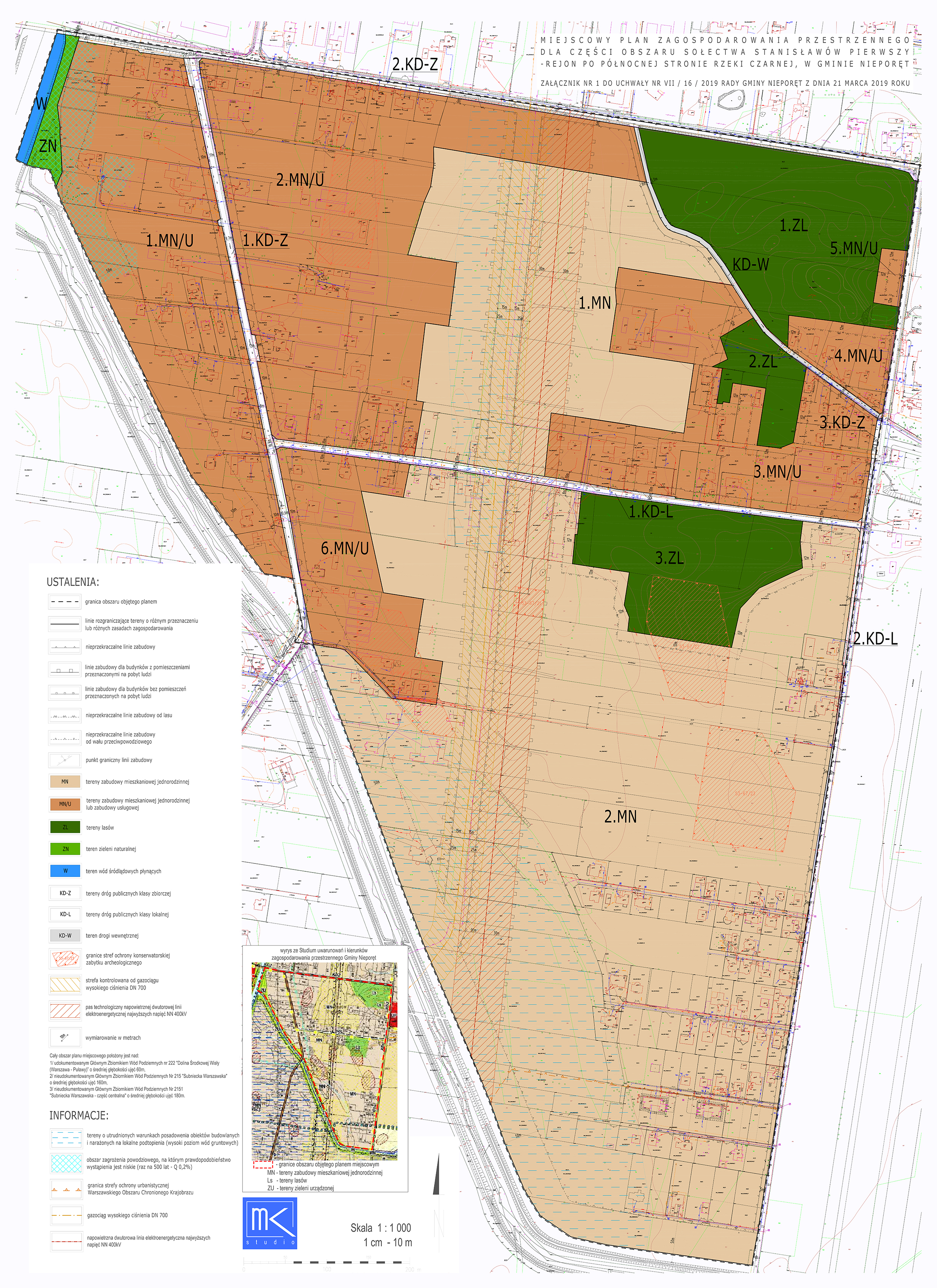 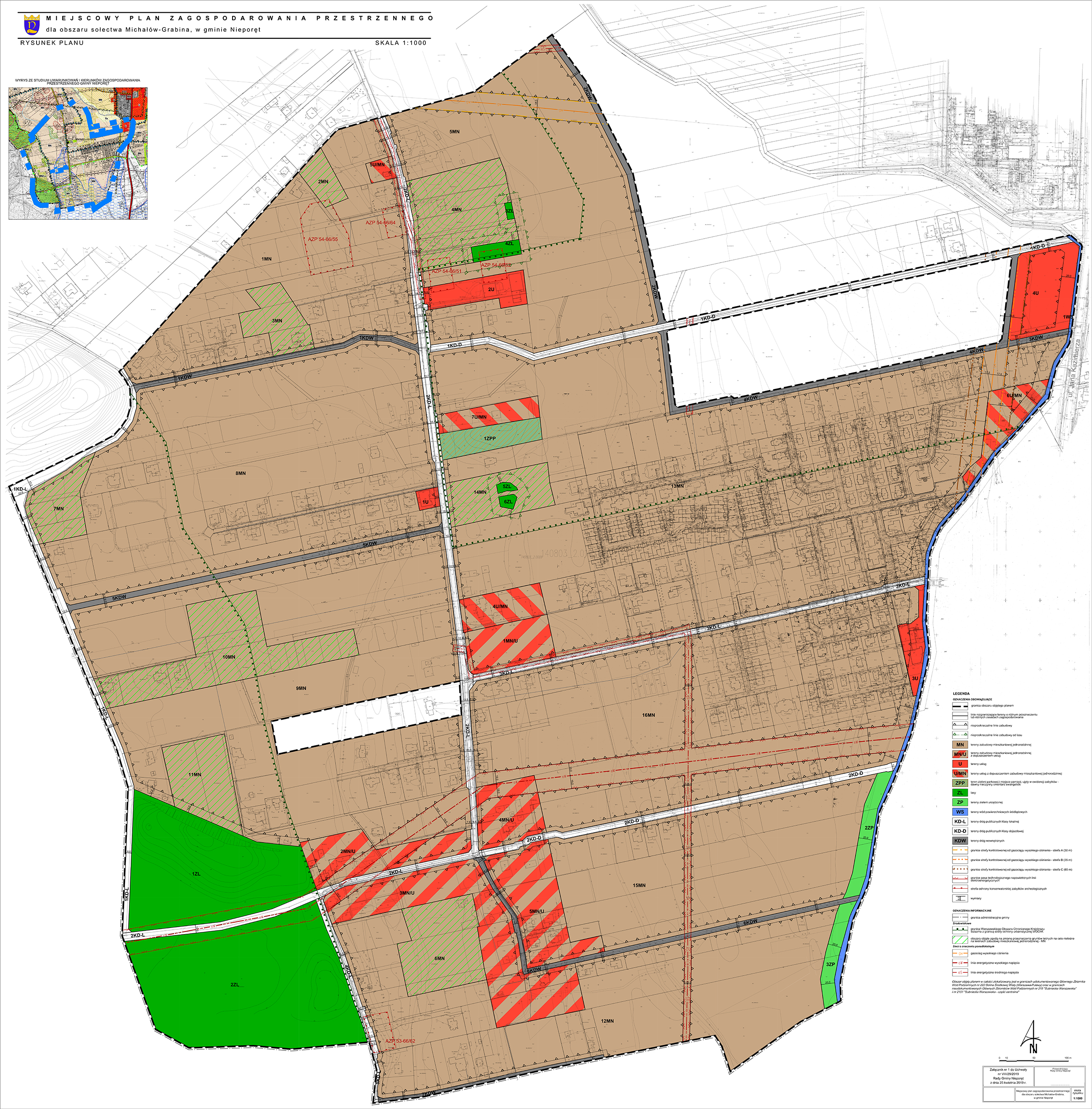 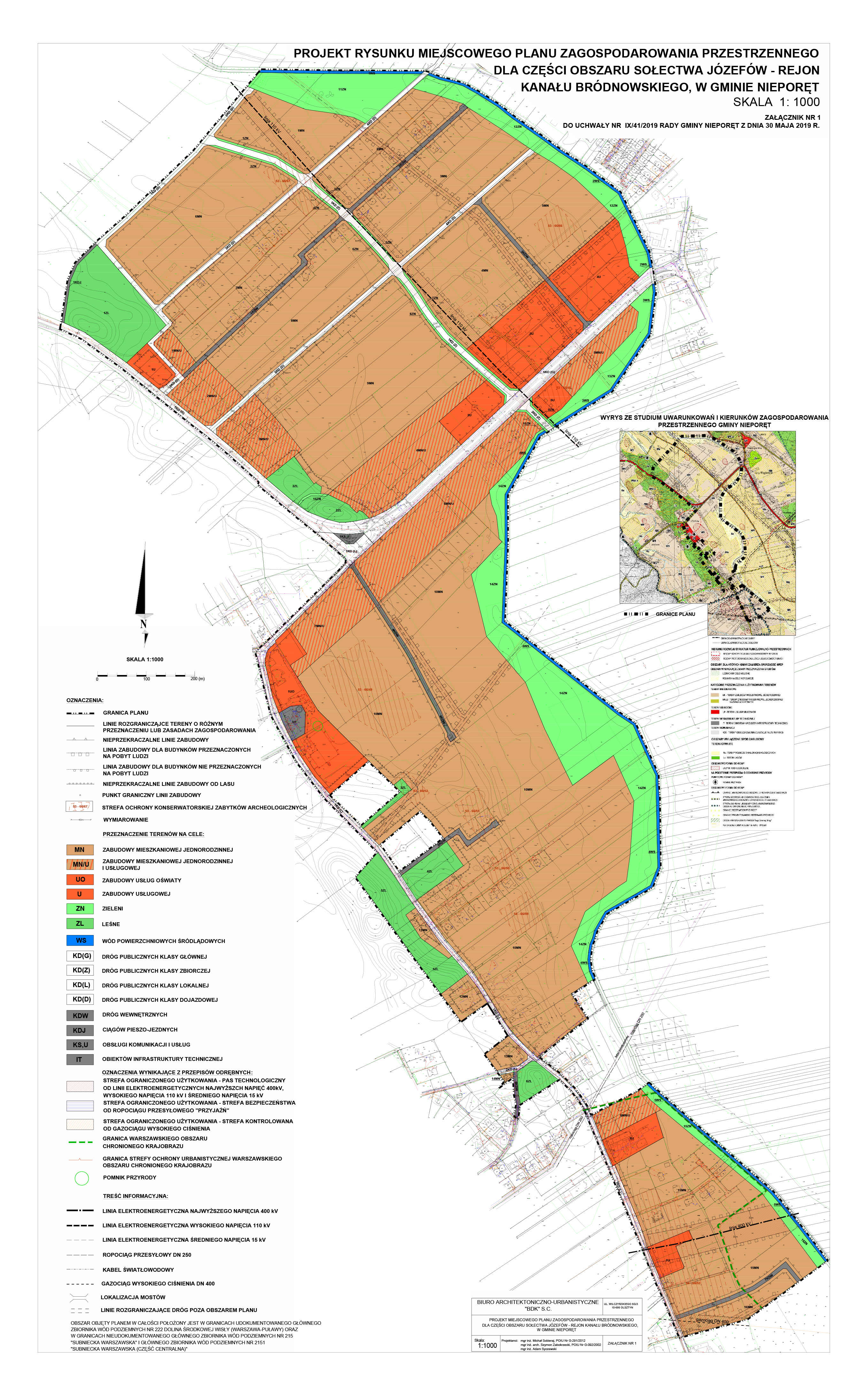 W roku 2018 odbyły się ponadto:- dwa wyłożenia planu dla sołectwa Beniaminów,- dwa wyłożenia planu dla sołectwa Józefów,- dwa wyłożenia planu dla sołectwa Michałów-Grabina,- dwa wyłożenia planu dla sołectwa Stanisławów 	Pierwszy, co łącznie trwało ok. 280 dni
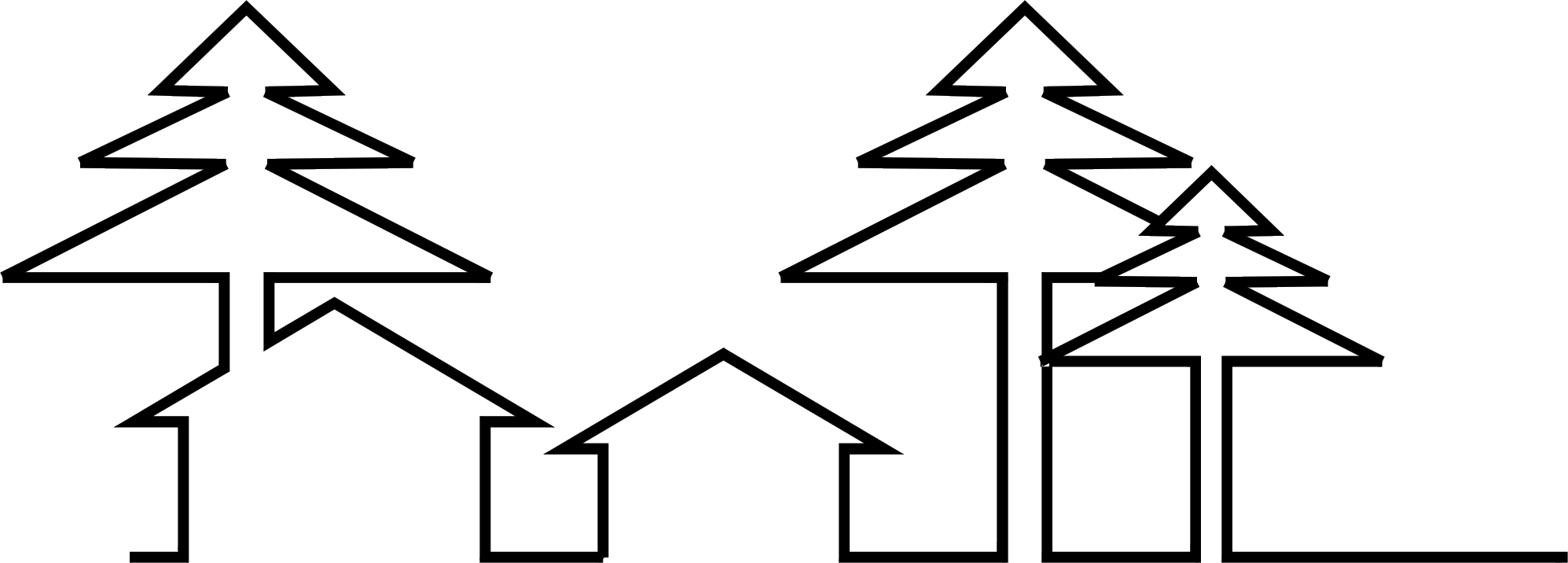